МДОУ «Детский сад п.Заря»
Развивающая образовательная ситуация
Спасатели
спешат на помощь
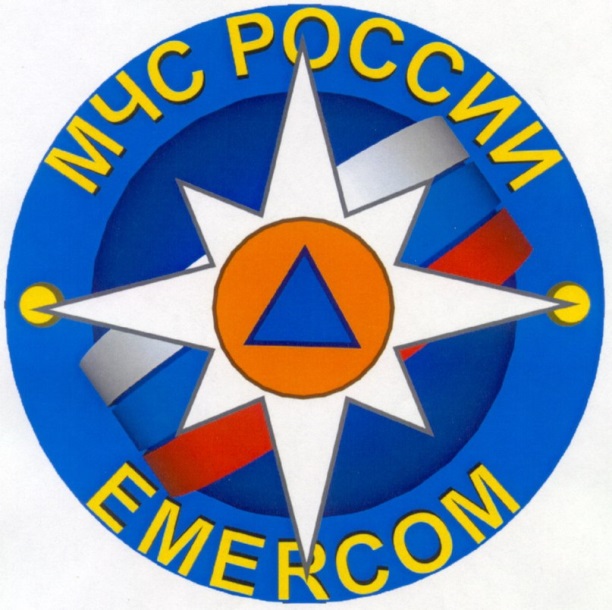 старший дошкольный возраст
Цель: 
развитие познавательной активности и интеллектуальной инициативы у детей в разных видах деятельности
Задачи:
Обучающие:
* Расширять представления детей о профессии спасателя, службах спасения, спасательных экспедициях, экологических катастрофах
* закреплять правила безопасного поведения в окружающей  природе.
Развивающие: 
* развивать умение общаться в процессе решения познавательных задач: выдвигать идеи, включаться в обсуждение,
 * приводить собственные доказательства;
 * развивать интеллектуально - творческие проявления детей: находчивость, смекалку, стремление к поиску нестандартных  решений   задач;
 * развивать умение осуществлять самоанализ и самооценку своей деятельности.
Воспитательные:
 * воспитывать желание оказывать посильную помощь окружающим.
Форма организации: подгрупповая
Зрительный ряд:
картинки с изображением предметов быта, компьютера, ягод, фруктов, пещеры; мнемотаблица, волшебный цветок «Почемучка», слайды: «Необитаемый остров», «Экологическая катастрофа в Чёрном море», «Смог над городом», модель «Банк идей», модель «Лента выживания», схемы проведения опытов, схема составления синквейна, круги Луллия, знаки-символы для самостоятельного поиска информации, схемы незавершённых продуктов, «волшебная дорожка», «волшебный поясок».
Литературный ряд:
 стихотворение А.Е. Ольшевского "Спасатели"
Музыкальный ряд:
 музыкальная композиция "В свете Сатурна" (группа "Спейс")
Мультимедийное оборудование: 
проектор, ноутбук, экран
Раздаточный материал: 
ёмкости для воды, пипетки, масло, торф, кусочек ткани, ограждение из пластиковых трубочек, математический планшет, блоки Дьенеша, палочки Кюизенера, соты Кайе
Планируемый результат: 

*дети интересуются профессией спасателя, задают вопросы, делают выводы и умозаключения
                                           
*проявляют инициативу и самостоятельность в разных видах деятельности
                                            
*активно взаимодействуют со взрослыми и сверстниками, способны       договариваться, учитывать интересы других, оказывать помощь сверстникам

*способны осуществлять выбор материала, средств, способов решения, участников совместной деятельности
 
*используют речь-доказательство, речь-рассуждение, речь-планирование
 
*владеют элементарным самоконтролем
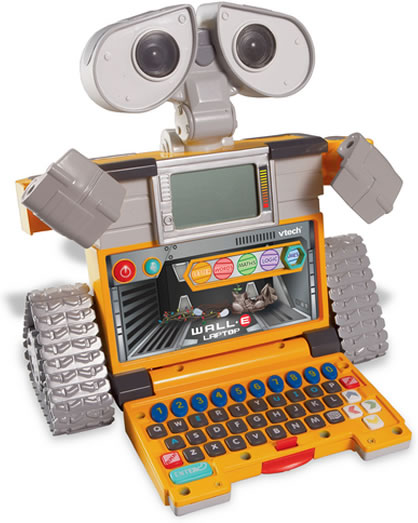 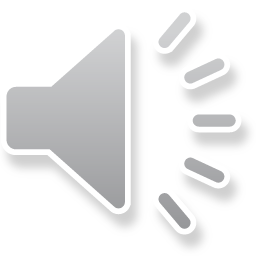 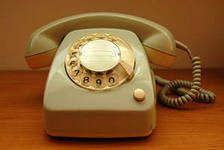 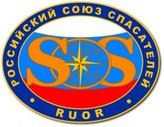 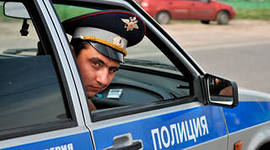 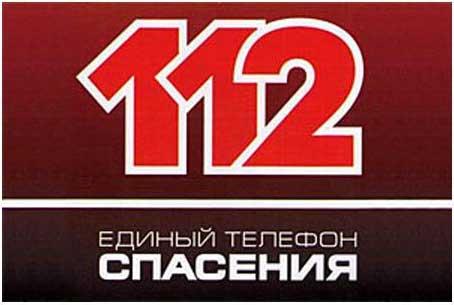 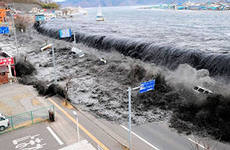 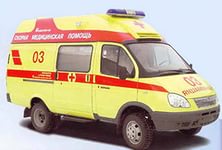 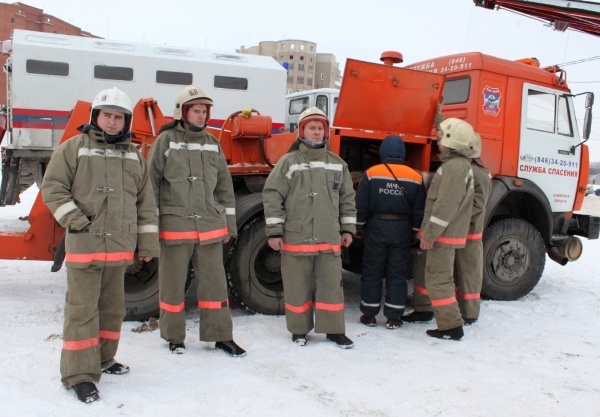 ?
?
?
?
?
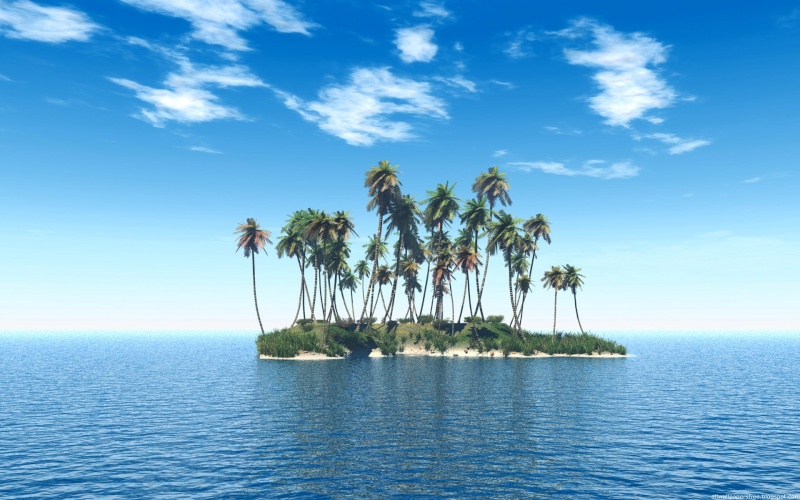 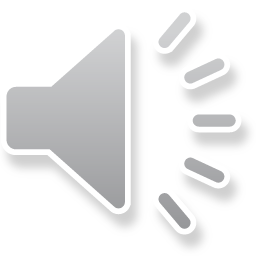 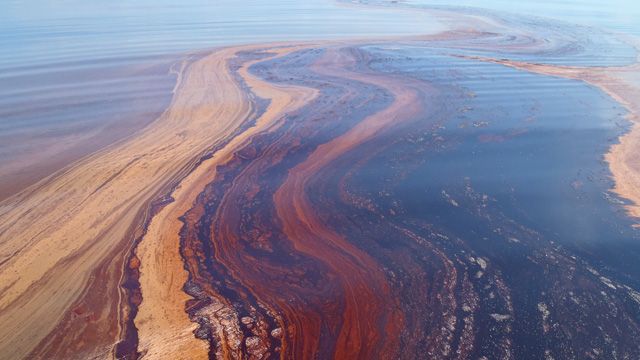 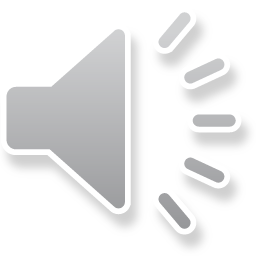 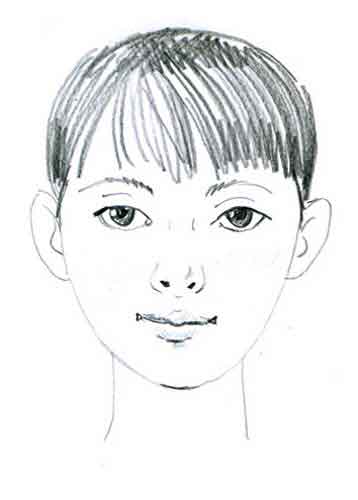 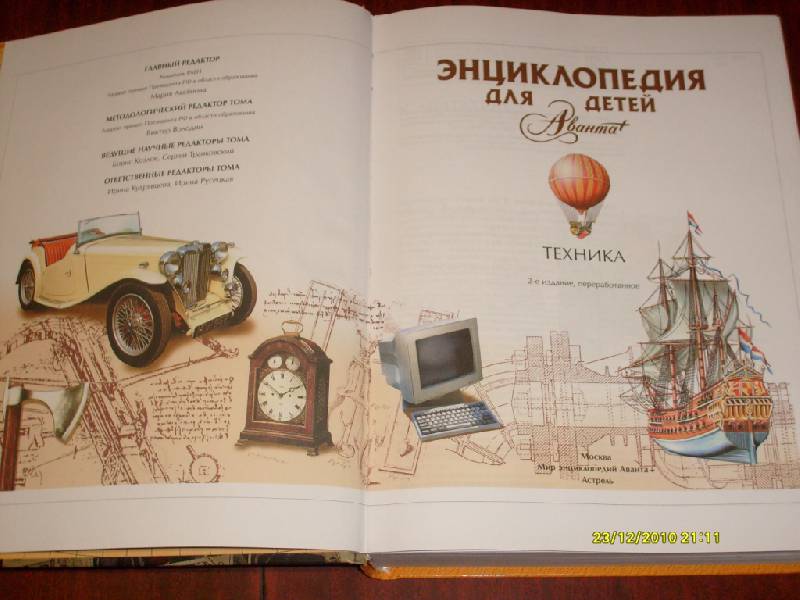 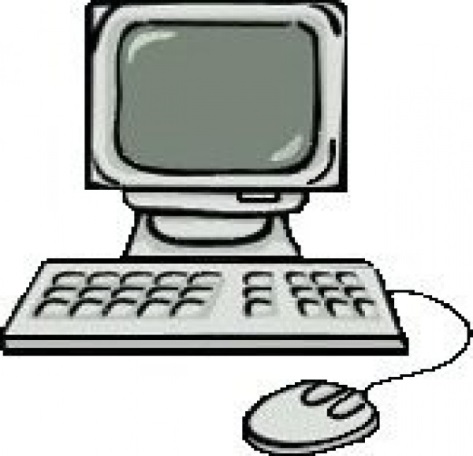 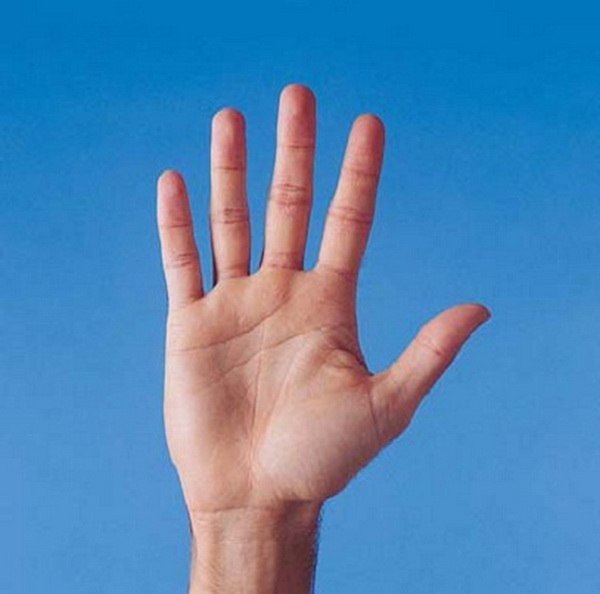 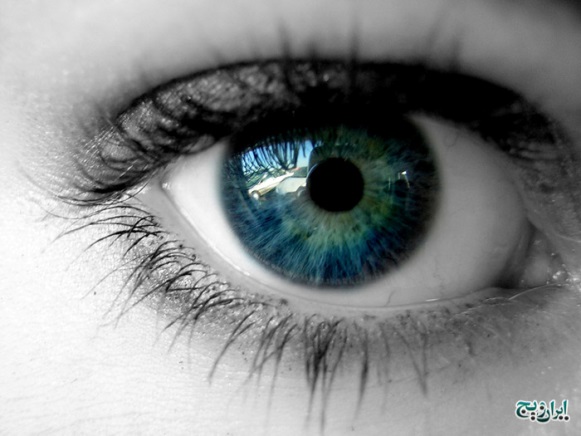 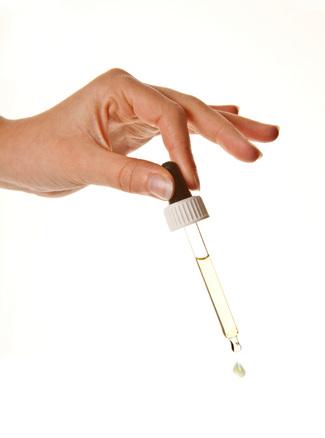 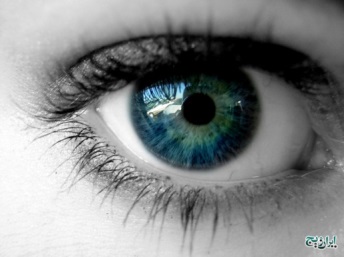 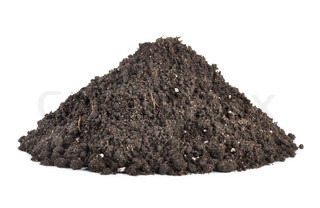 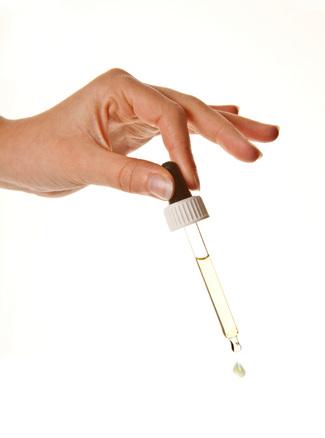 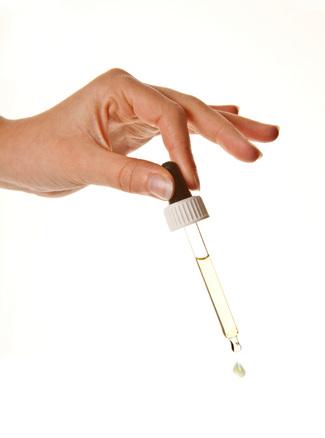 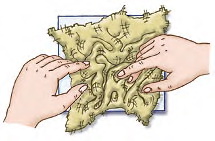 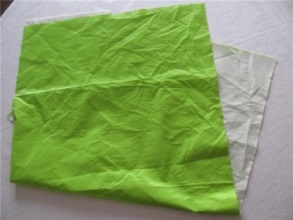 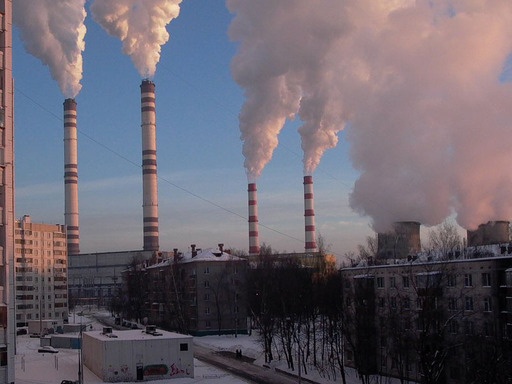 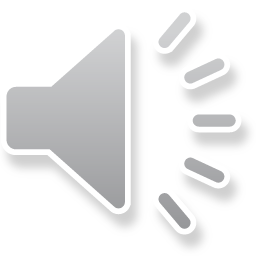 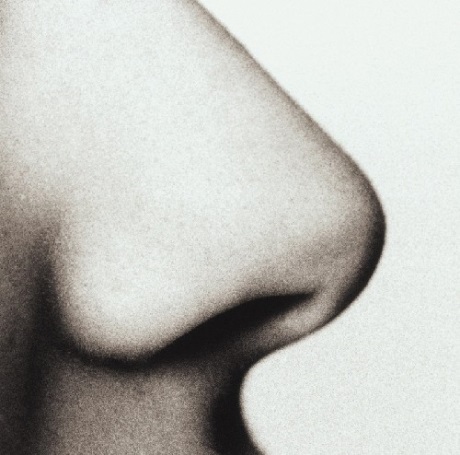 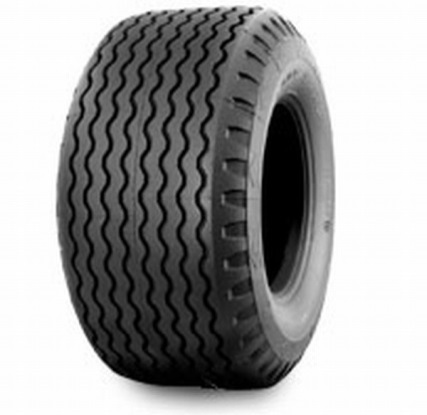 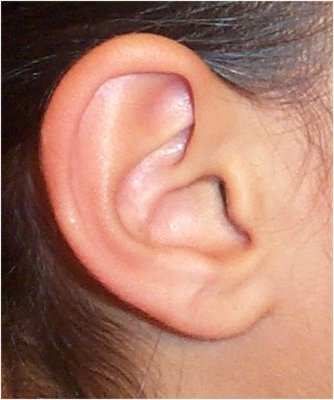 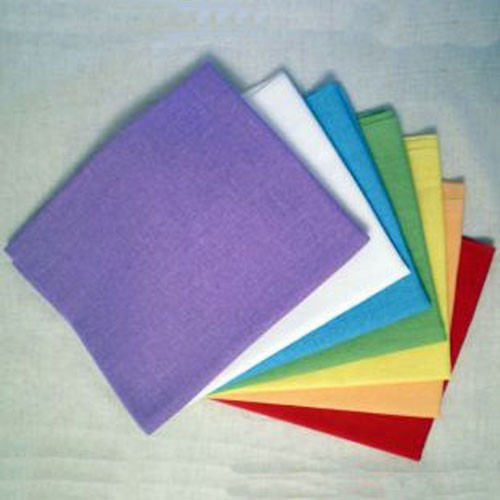 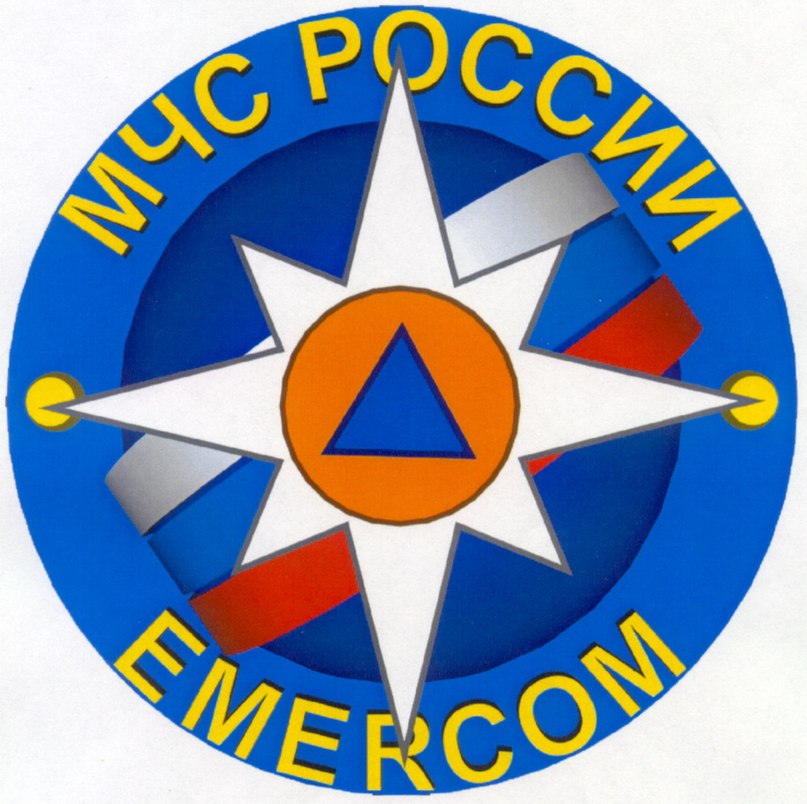 Спасибо за внимание!